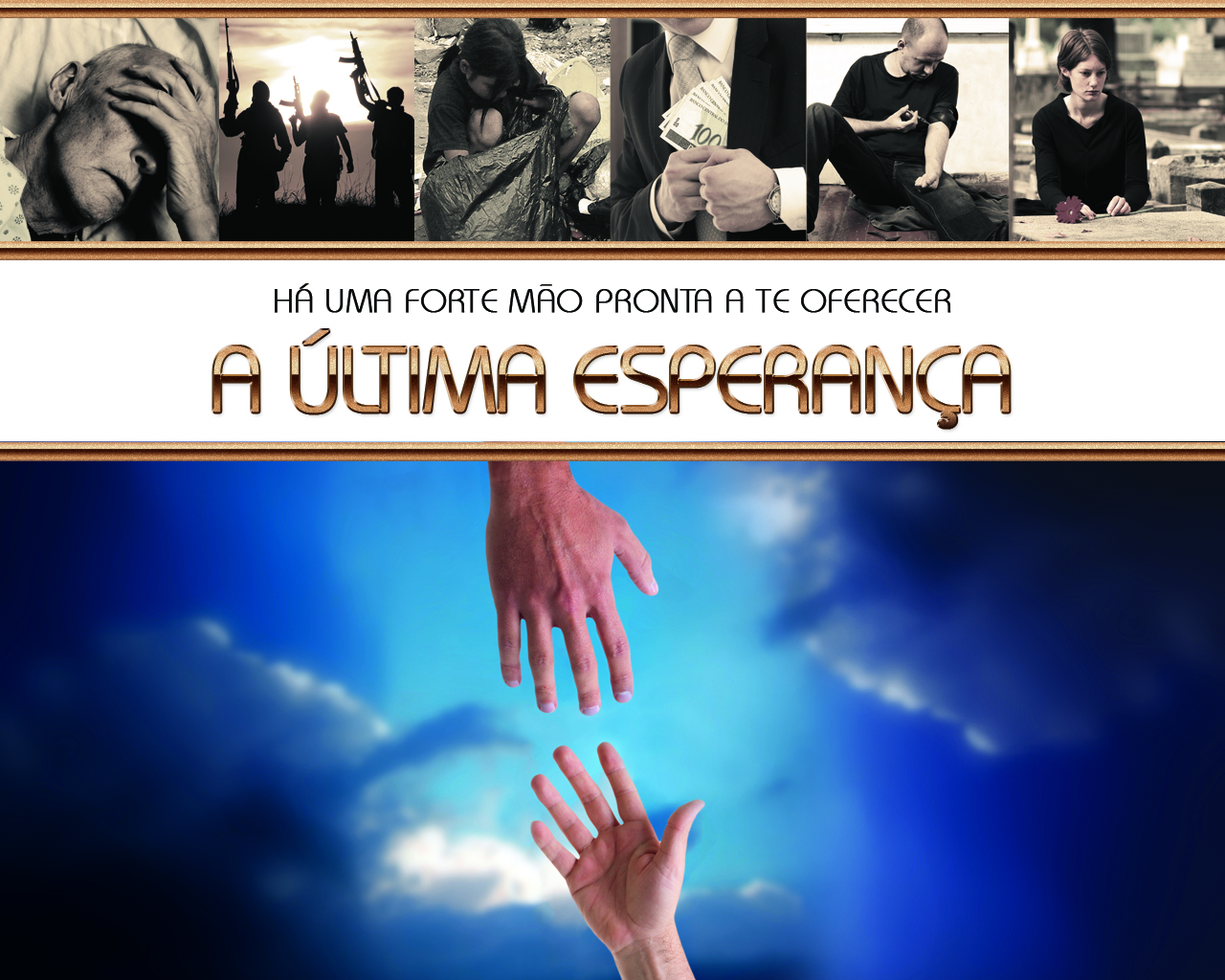 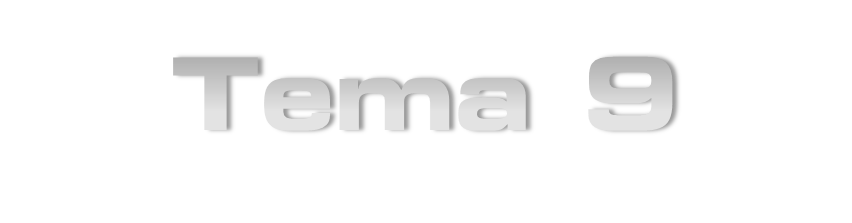 O MAIOR INIMIGO DA ESPERANÇA
Pérgamo
(Altura, Exaltação 313/323 a 538 D.C.)
Pérgamo foi a maior cidade no oeste da Ásia Menor nos tempos do Novo Testamento. Está situada em um espaçoso vale, a 26 quilômetros do mar Egeu, naquilo que é hoje a Turquia.
Apocalipse 2:12-17:
“Ao anjo da igreja em Pérgamo escreve: Estas coisas diz aquele que tem a espada afiada de dois gumes:
Apocalipse 2:12-17:
Conheço o lugar em que habitas, onde está o trono de Satanás, e que conservas o meu nome e não negaste a minha fé, ainda nos dias de Antipas, minha testemunha, meu fiel,
Apocalipse 2:12-17:
a Balaque a armar ciladas diante dos filhos de Israel para comerem coisas sacrificadas aos ídolos e praticarem a prostituição.
Apocalipse 2:12-17:
Outrossim, também tu tens os que da mesma forma sustentam a doutrina dos nicolaítas.
Apocalipse 2:12-17:
Portanto, arrepende-te; e, se não, venho a ti sem demora e contra eles pelejarei com a espada da minha boca.
Apocalipse 2:12-17:
Quem tem ouvidos, ouça o que o Espírito diz às igrejas: Ao vencedor, dar-lhe-ei do maná escondido, bem como lhe darei uma pedrinha branca,
Apocalipse 2:12-17:
e sobre essa pedrinha escrito um nome novo, o qual ninguém conhece, exceto aquele que o recebe.”
Pérgamo significa "cidadela"; ela estava localizada no cume de uma montanha. Essa esplêndida cidade era conhecida por seus muitos templos pagãos e uma grande biblioteca com cerca de 200.000 rolos.
Pérgamo instituiu o primeiro culto de adoração a um imperador vivo (29 a.C.). Eis por que ela é referida como o lugar "onde Satanás tem seu trono".
Pérgamo era o centro das religiões místicas orientais vindas de Babilônia.
Elogio
Antipas era o provável Pastor da Igreja. Ele foi queimado no ventre de um bezerro de latão aquecido até ficar incandescente.
Elogio
“Conserva o meu nome e não negaste a minha fé”. (Ap. 2:13)
Reprovação
“Tenho contra ti algumas coisas, tens aí os que sustentam a doutrina de Balaão… Também tu tens os que da mesma forma sustentam a doutrina dos nicolaítas”.
Conselho
“Arrepende-te” (Ap. 2:16).
Promessa
“Ao vencedor, dar-lhe-ei do maná escondido, bem como uma pedrinha branca, e sobre essa pedrinha escrito um nome novo, o qual ninguém conhece, exceto aquele que o recebe” (Ap. 2:17).
Grande Conflito, 42 e 43
“Satanás, portanto, formulou seus planos para guerrear com mais êxito contra o governo de Deus, hasteando sua bandeira na igreja cristã.
Grande Conflito, 42 e 43
Se os seguidores de Cristo pudessem ser enganados e levados a desagradar a Deus, falhariam então sua força, poder e firmeza, e eles cairiam como presa fácil.”
Grande Conflito, 42 e 43
“O grande adversário se esforçou então por obter pelo artifício aquilo que não lograra alcançar pela força. Cessou a perseguição, e em seu lugar foi posta a perigosa sedução da
Grande Conflito, 42 e 43
Professavam aceitar a Jesus como o Filho de Deus e crer em Sua morte e ressurreição; mas não tinham a convicção do pecado e não sentiam
Grande Conflito, 42 e 43
necessidade de arrependimento ou de uma mudança de coração. Com algumas concessões de sua parte, propuseram que os
Grande Conflito, 42 e 43
cristãos fizessem outras
também, para que todos pudessem unir-se sob a plataforma da crença em Cristo.
Grande Conflito, 42 e 43
A igreja naquele tempo encontrava-se em terrível perigo. Prisão, tortura, fogo e espada eram bênçãos em comparação com isto. Alguns
Grande Conflito, 42 e 43
dos cristãos permaneceram firmes, declarando que não transigiriam. Outros eram favoráveis a que cedessem, ou modificassem alguns
Grande Conflito, 42 e 43
característicos de sua fé, e se unissem aos que haviam aceito parte do cristianismo, insistindo em que este poderia ser o meio para a completa conversão.
Grande Conflito, 42 e 43
Foi um tempo de profunda angústia para os fiéis seguidores de Cristo. Sob a capa de pretenso cristianismo, Satanás se estava insinuando
Grande Conflito, 42 e 43
na igreja a fim de corromper-lhe a fé e desviar-lhe a mente da Palavra da verdade.”